МБОУ СОШ №19 дошкольное отделение «Березка»
Самообразованию
на тему:
«Игра, как средство общения детей.»
Выполнила: 
Наумкина Екатерина Анатольевна
2022-2023 уч. год
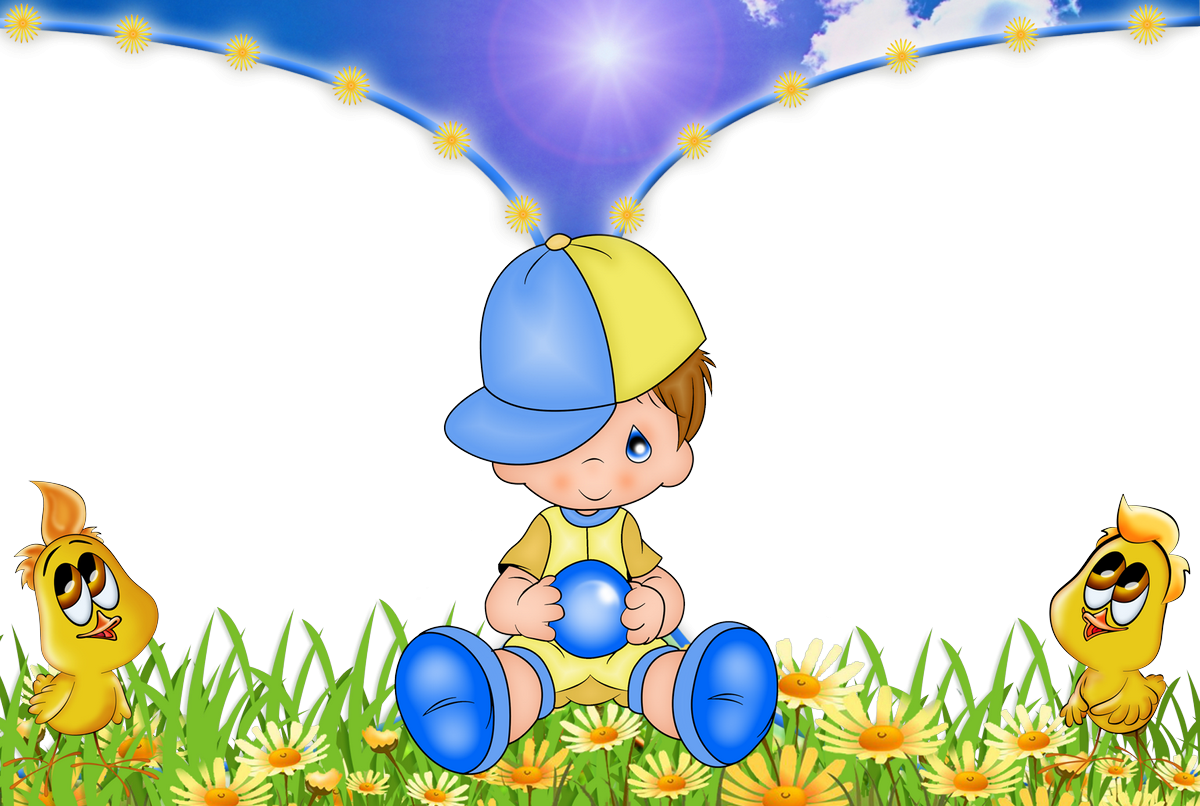 Задачи:
-наполнить игровую деятельность детей 
дошкольного возраста активно-деятельным и эмоционально комфортным содержанием;
-выявить творческие возможности детей 
дошкольного возраста посредством игр;
         -сформировать основы «игровой культуры»; 
-создать условия для активизации 
форм партнерского сотрудничества 
между детьми;
 -расширить кругозор ребенка посредством 
игры;
 -развить коммуникативные способности
 детей;
Цель: 
изучить возможности 
игры, как средство
 формирования навыков 
общения детей 
дошкольного возраста.
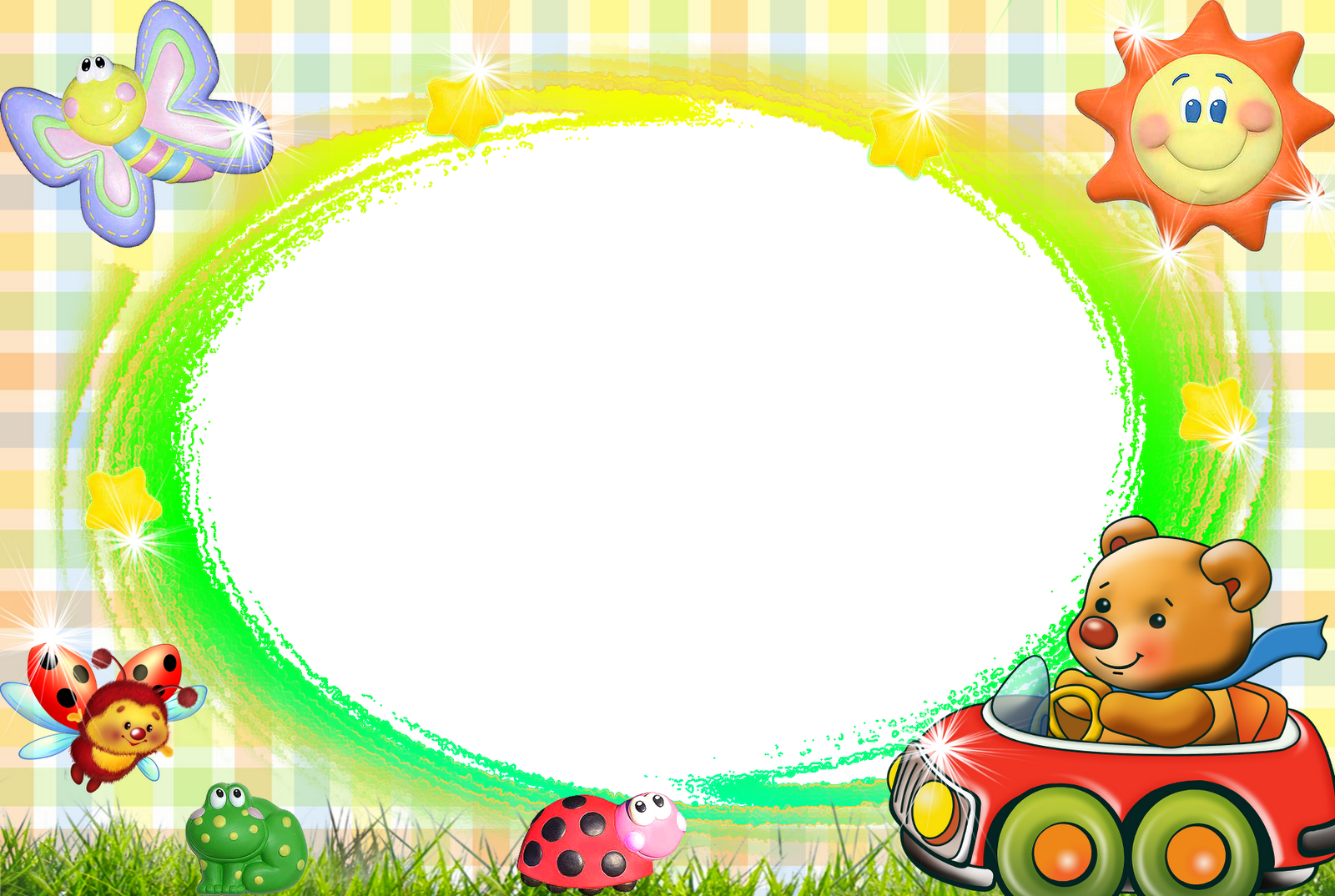 Актуальность
«Научись любить и понимать людей,
и рядом с тобой всегда будут друзья».
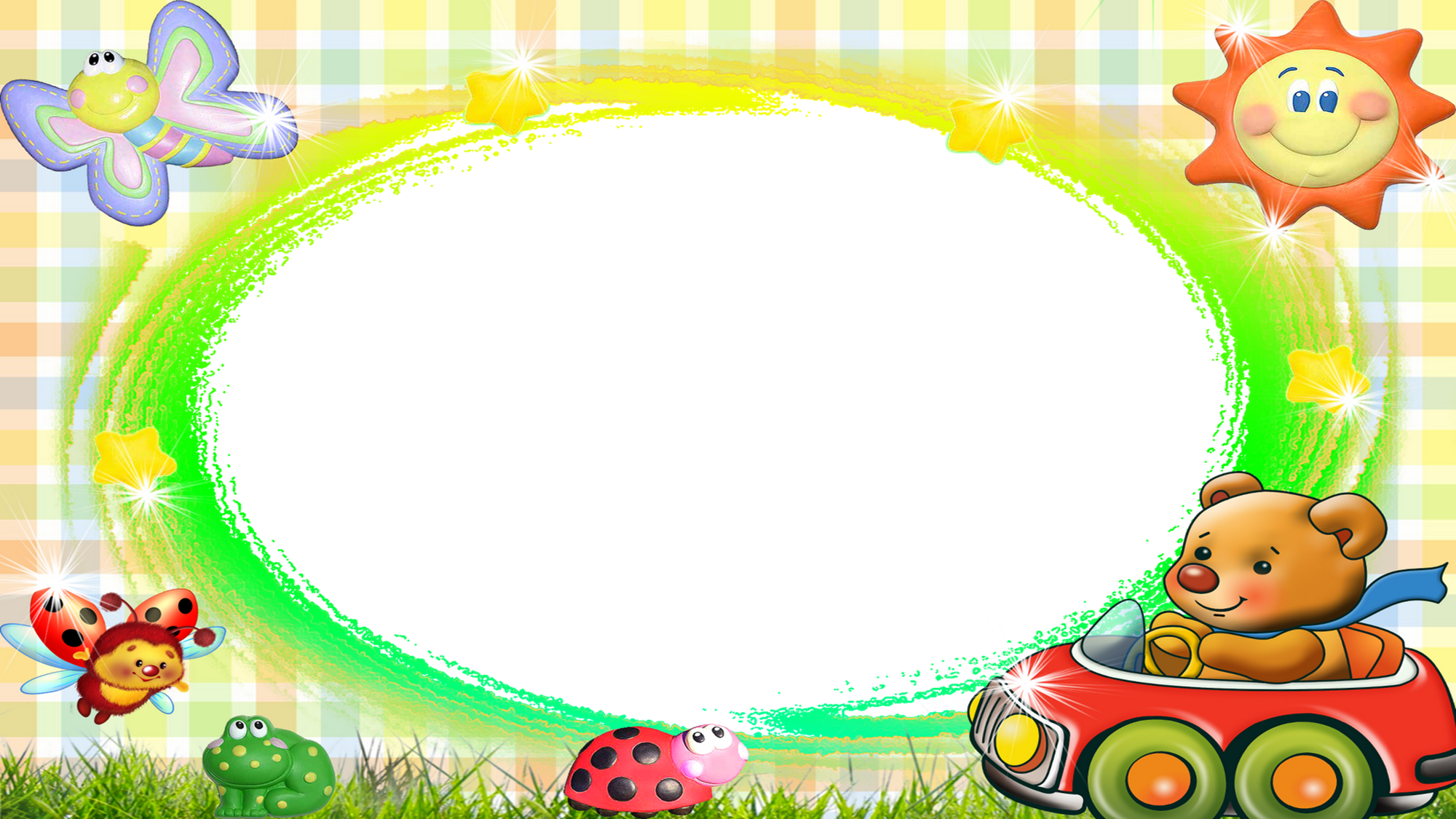 Актуальность
Игра – это школа социальных отношений, в которой человек усваивает 
нормы социального и культурного поведения.
Ребенку, который не доиграл в детстве, будет труднее налаживать контакты
с другими людьми, чем детям, имеющим богатый жизненный опыт 
совместной игры со сверстниками. В процессе игровой деятельности ярко 
проявляются индивидуальные особенности детей. В игре происходит то 
самое главное, что дает нам игра- это самосовершенствование, 
стремление стать лучше.
В настоящее время игровой деятельности придается большое значение. 
Игра занимает важное место в жизни ребенка. 
Успешная игровая деятельность является для детей необходимой 
для развития психических процессов и функций, 
а также для овладения социальным опытом.
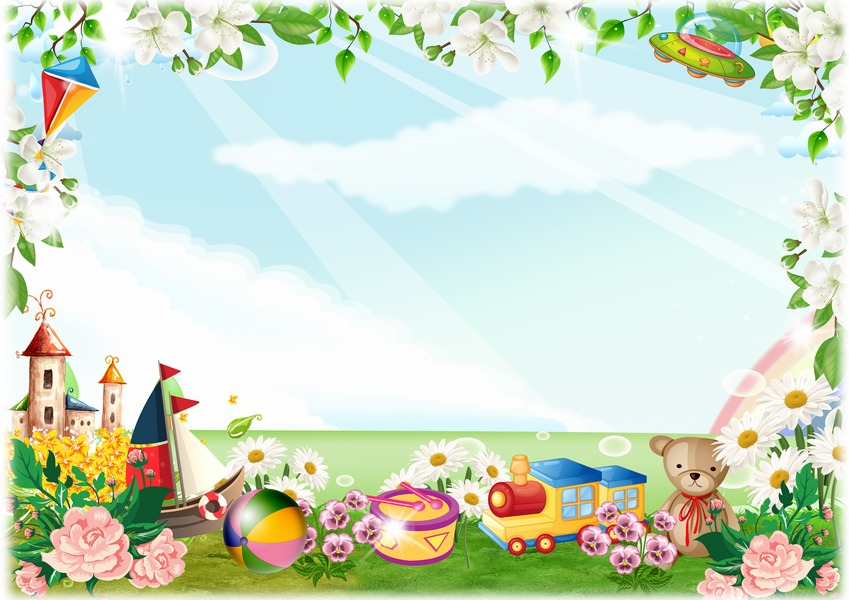 В Программе воспитания и обучения в детском саду 
дается следующая 
классификация игр дошкольников:
-Подвижные игры
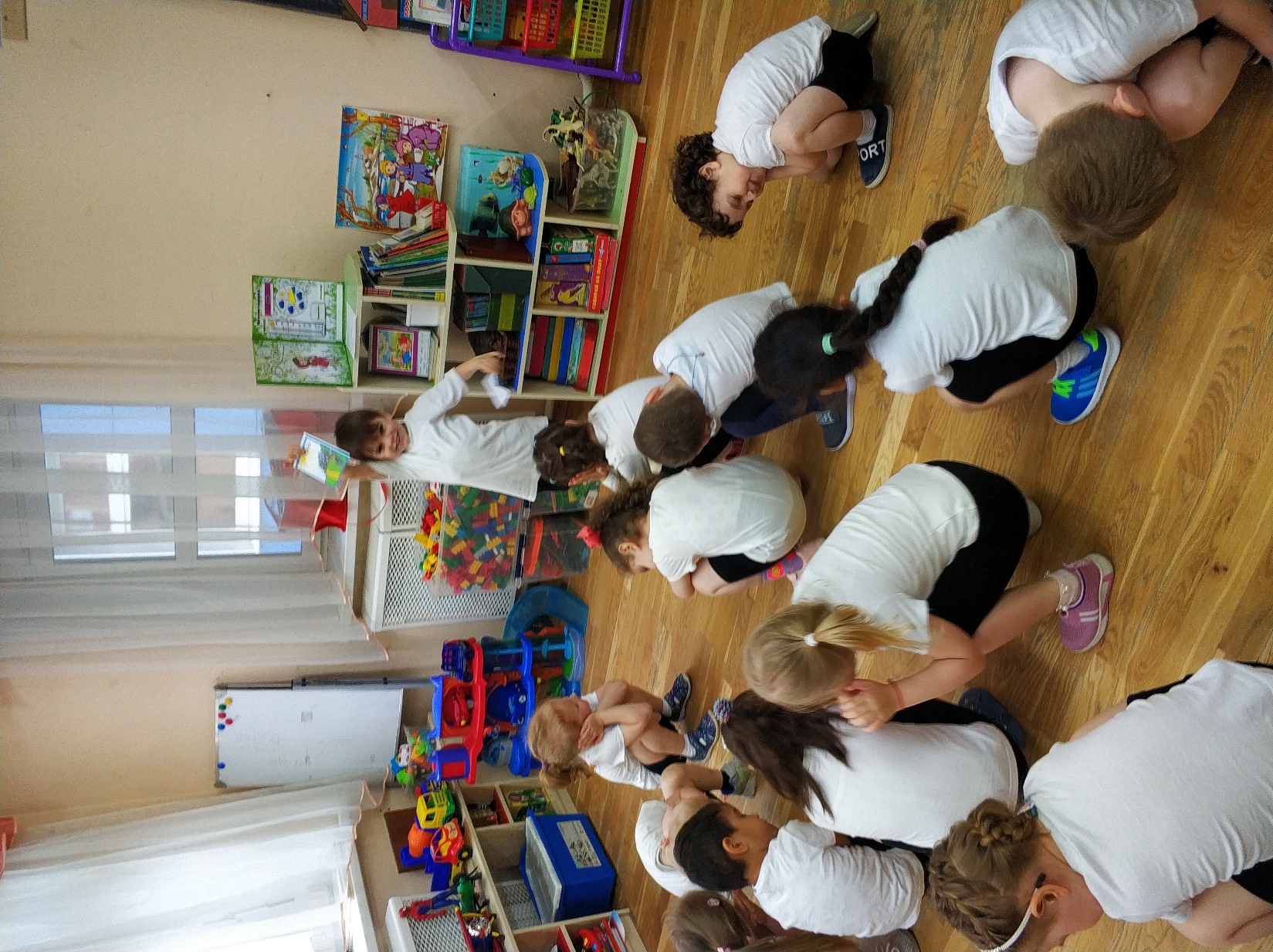 Подвижные игры – сознательная, активная, эмоционально окрашенная деятельность ребенка, характеризующаяся точным и своевременным выполнением заданий, связанных с обязательными для всех играющих правилами. Подвижные игры, прежде всего средство физического воспитания детей. Они дают возможность развивать и совершенствовать их движения, упражняется в беге, прыжках, лазанье, бросанье, ловле и т. д.
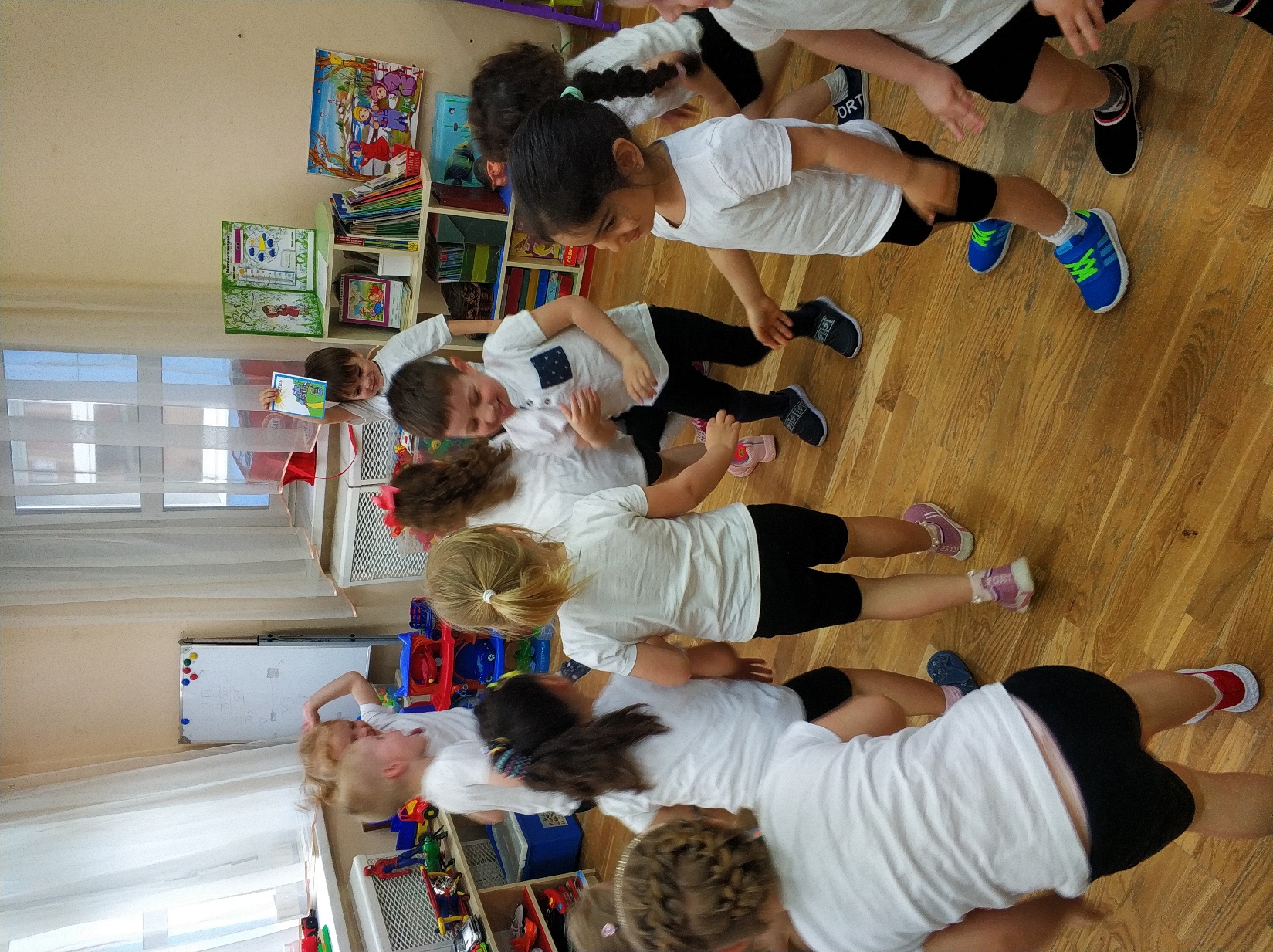 -Дидактические игры
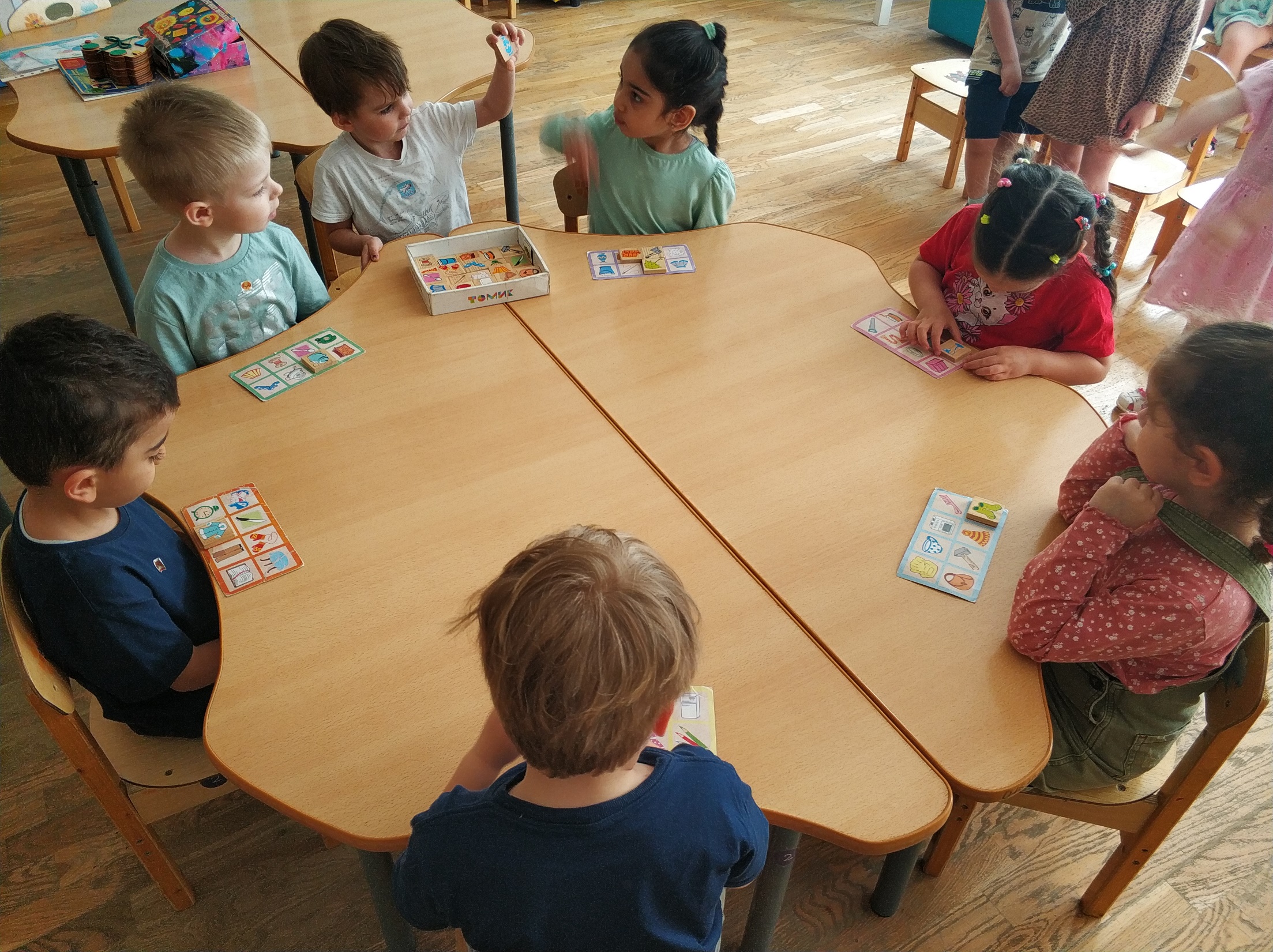 Дидактические игры — одно из средств воспитания и обучения детей дошкольного возраста. Игра для дошкольников — способ познания окружающего. Играя, он изучает цвета, форму, свойства материала, пространственные отношения, числовые отношения, изучает растения, животных».
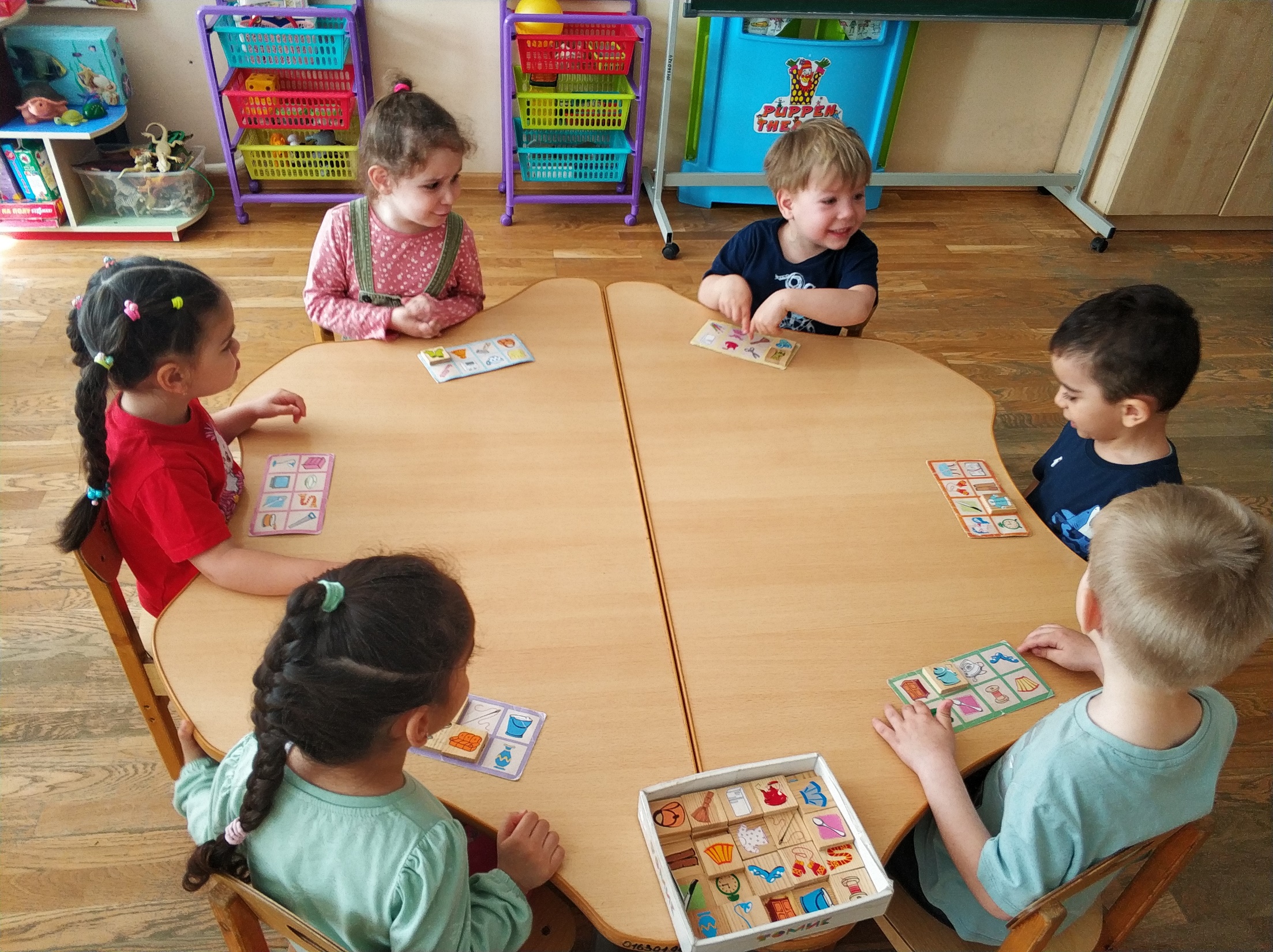 Дидактические игры — незаменимое средство обучения детей преодолению различных затруднений в умственной и нравственной их деятельности. Эти игры таят в себе большие возможности и воспитательного воздействия на детей дошкольного возраста.
Чем содержательнее игровое действие и правила дидактических игр, тем активнее действует ребенок.
-Сюжетно-ролевые игры
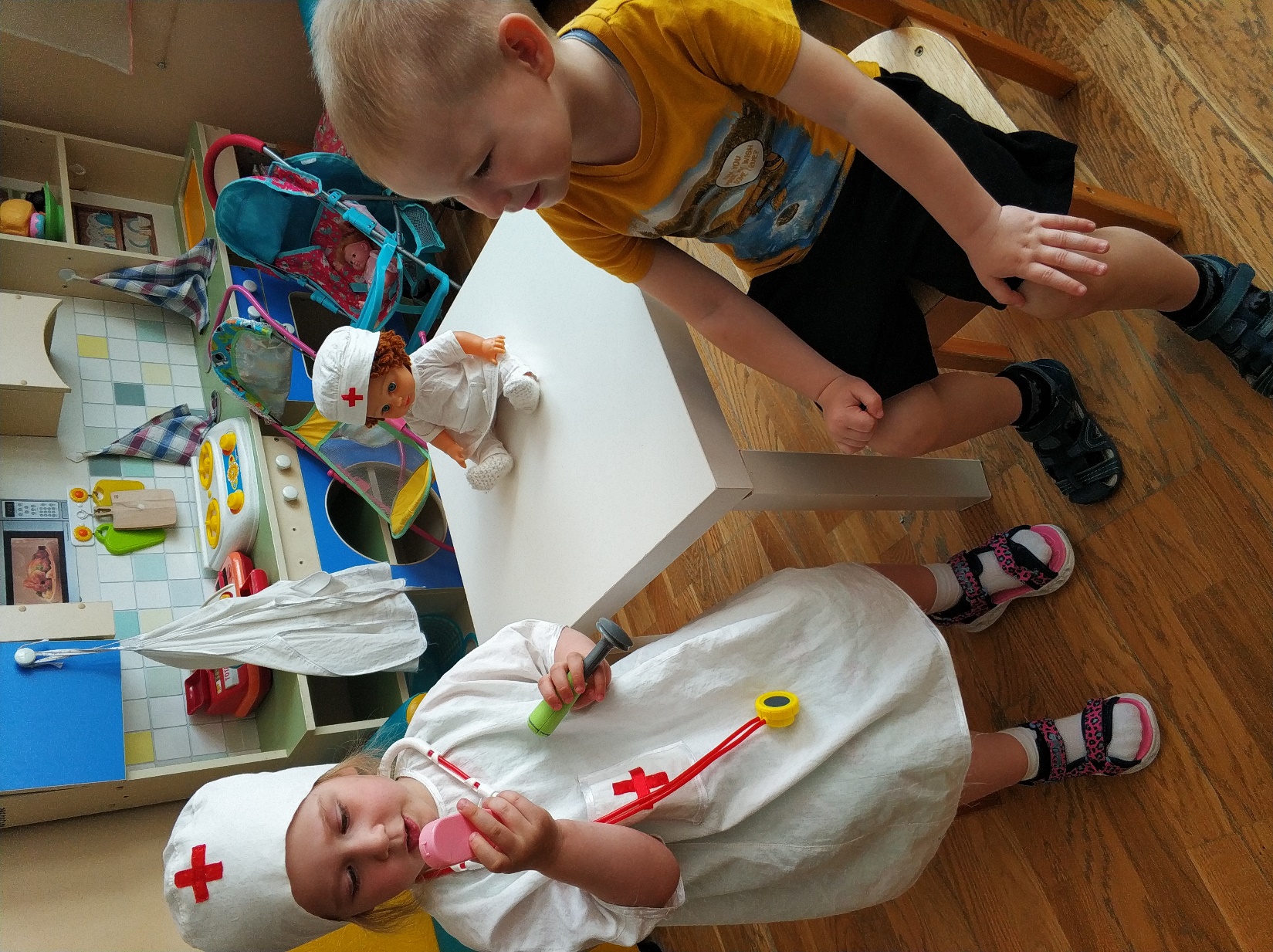 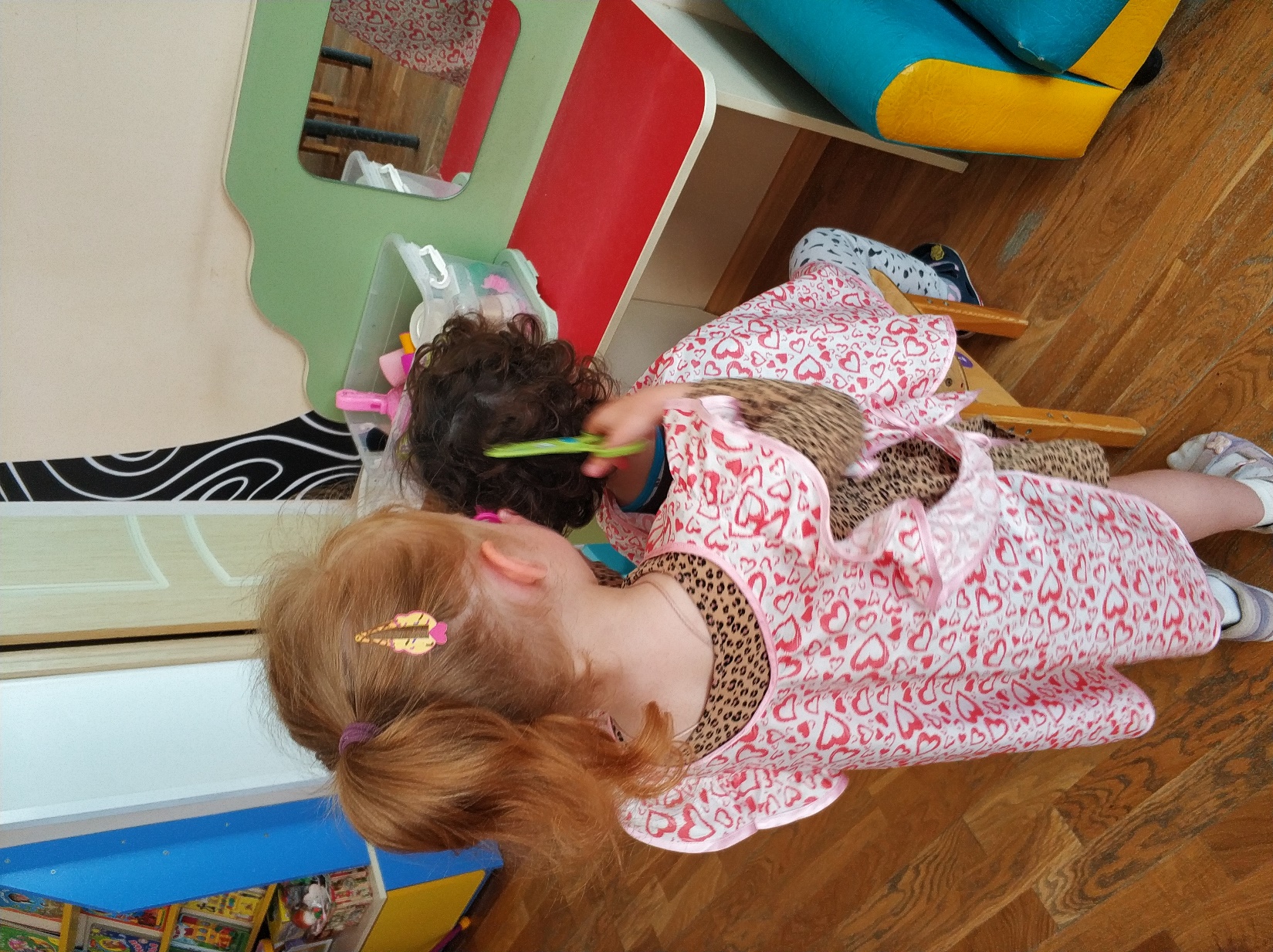 Сюжетно-ролевая игра-первая проба социальных сил и первое их испытание. Самостоятельная сюжетная игра- любимый вид деятельности дошкольников, именно в ней максимально разворачиваются их способности. Задача педагога состоит в том, чтобы сделать игру содержанием детской жизни,раскрыть малышам многообразие мира игры.
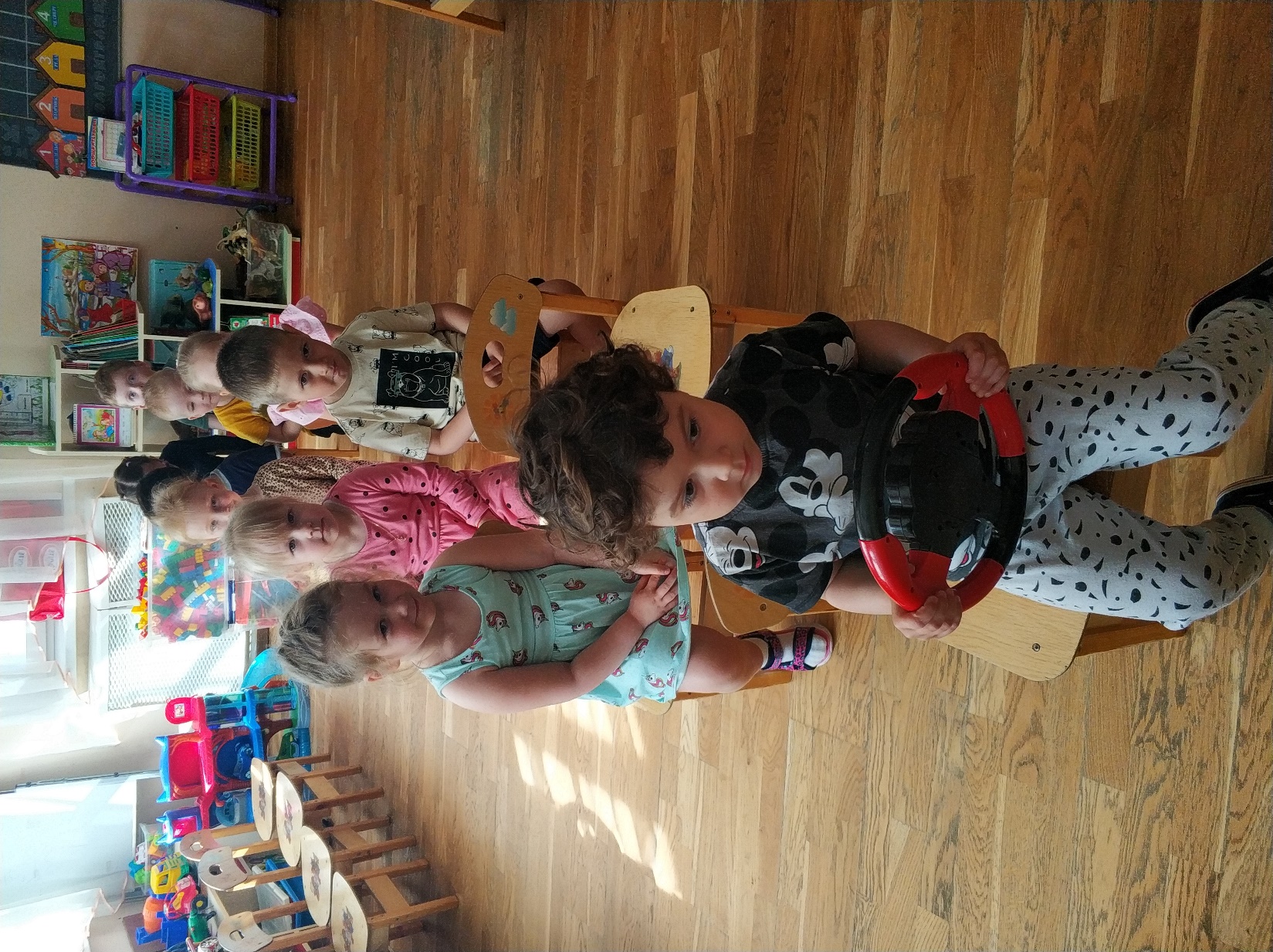 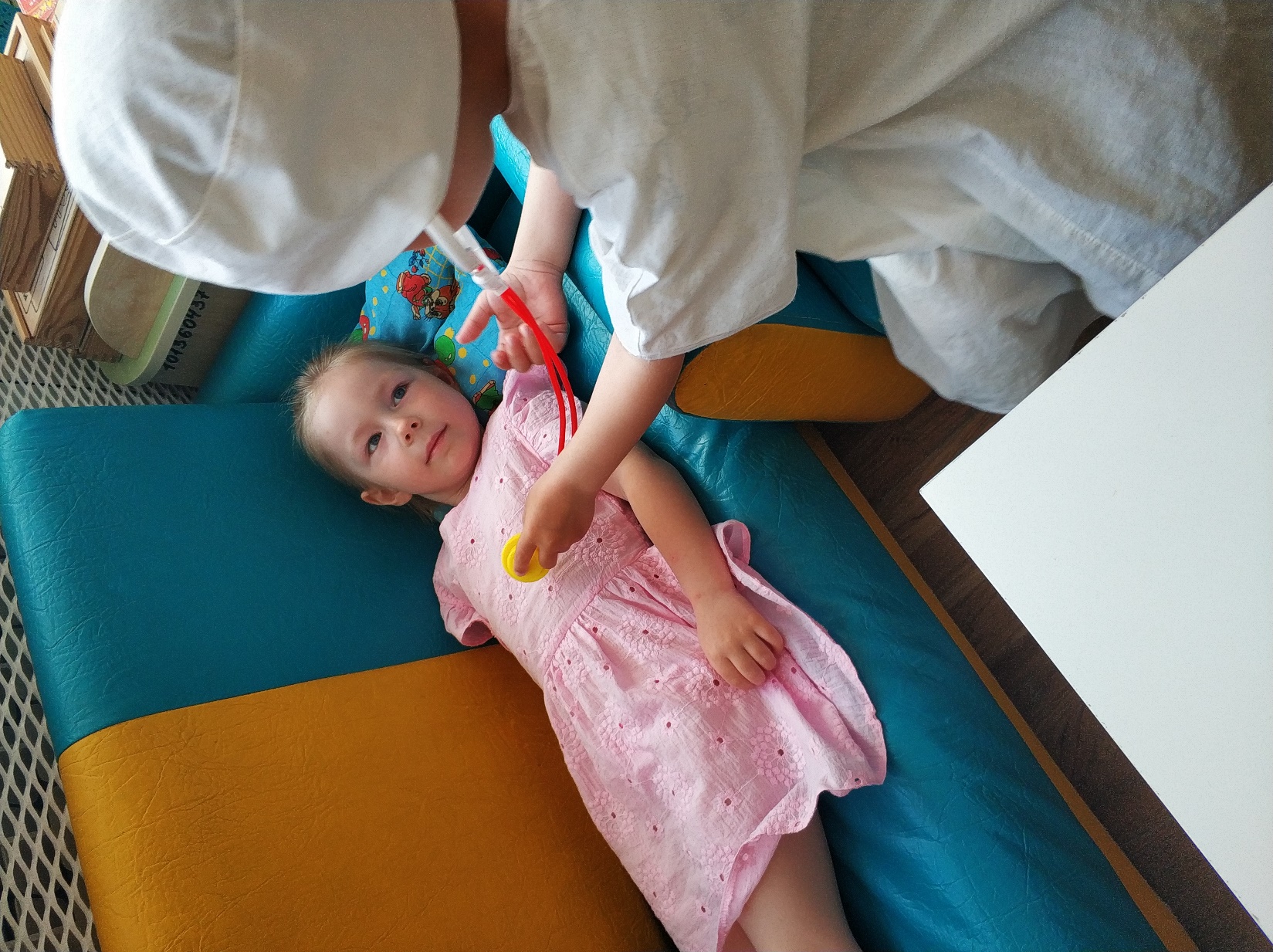 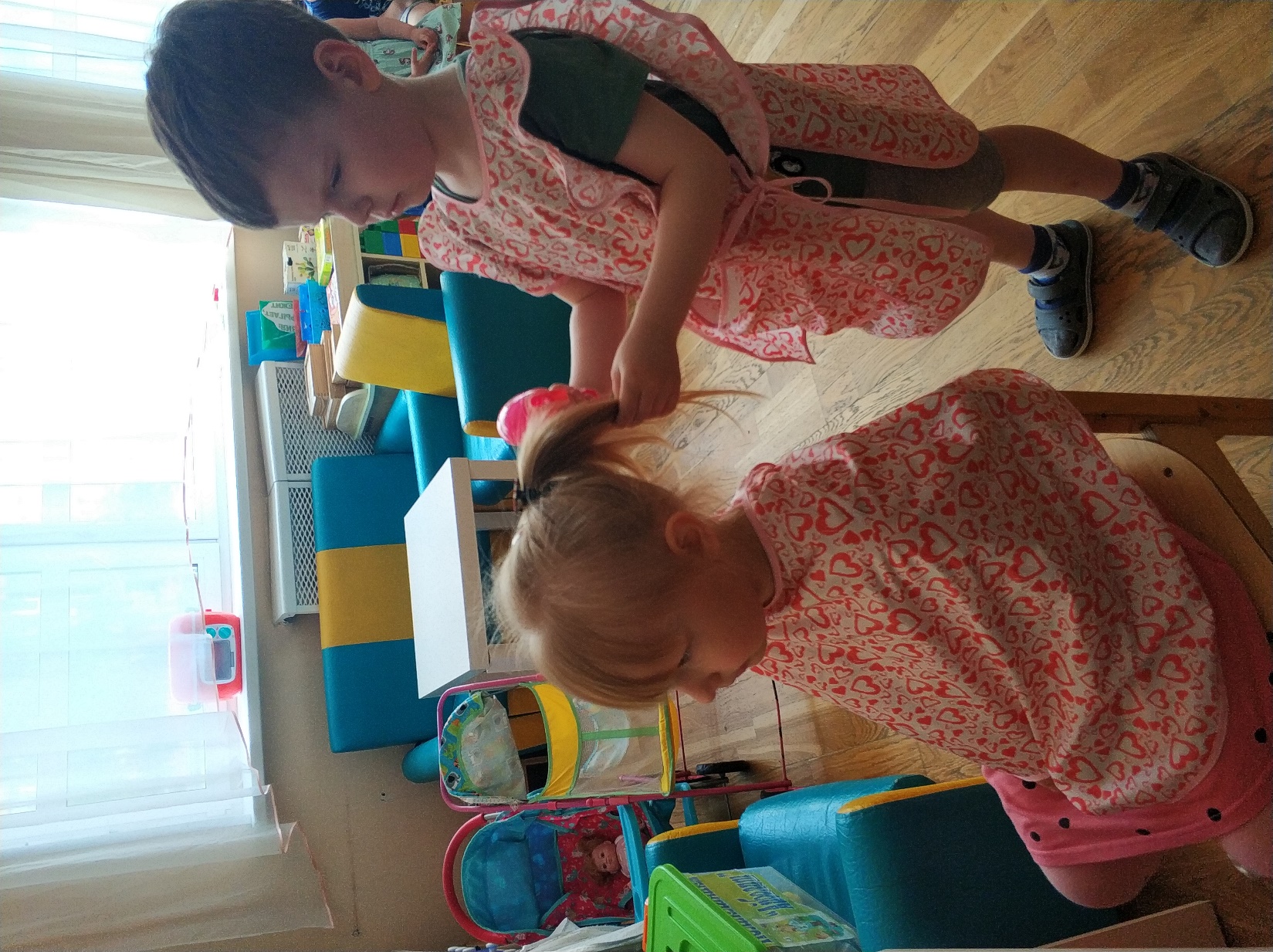 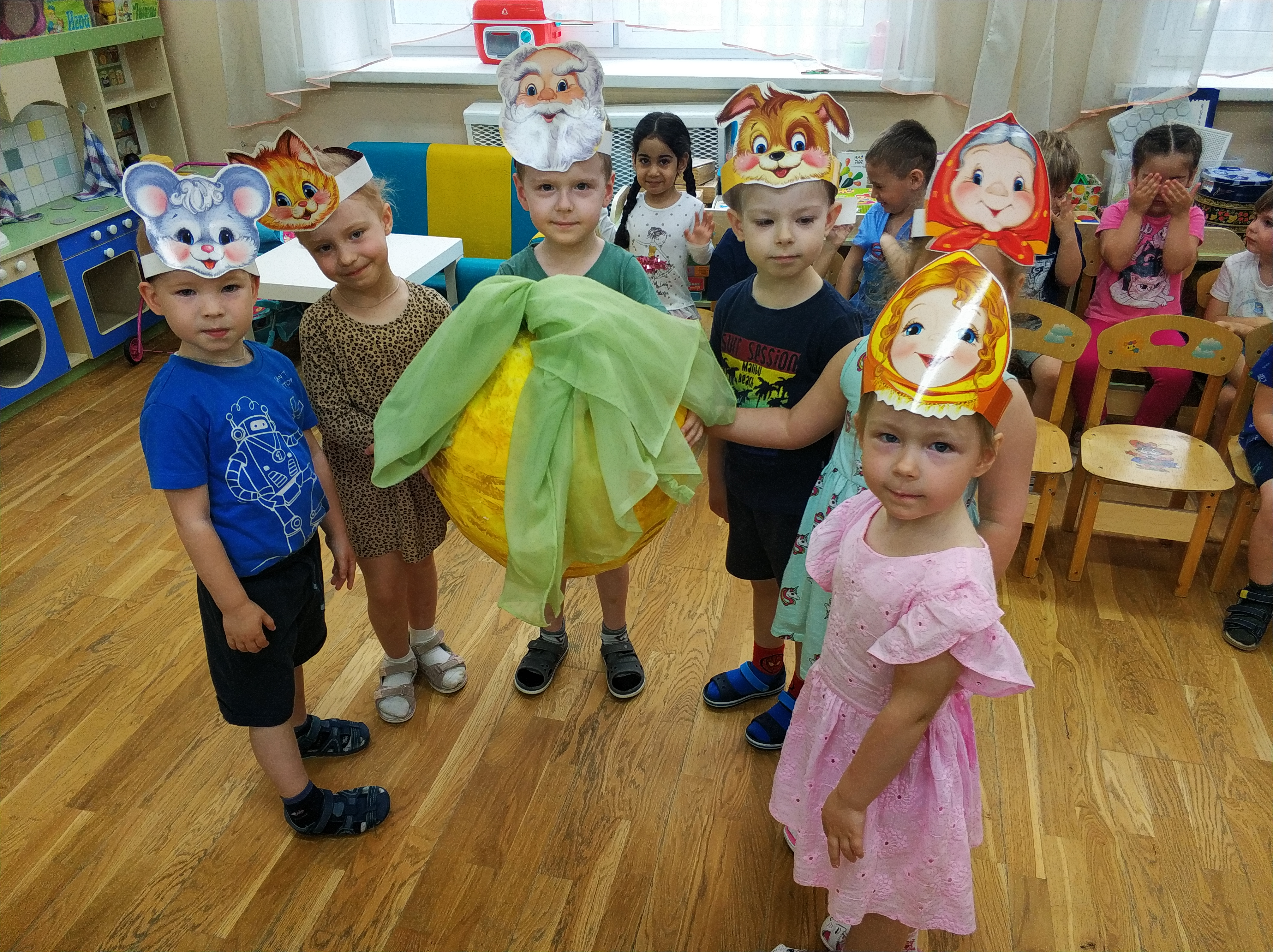 -Театрализованные игры
Театрализованная игра способствует развитию творческих способностей и познавательной активности детей, нравственном развитию дошкольника, формированию познавательного воображения (проявляющемуся прежде всего в развитии логико-символической функции ребенка) и эффективного воображения (способствующего пониманию ребенком смыслов человеческих отношений, адекватному эмоциональному реагированию.
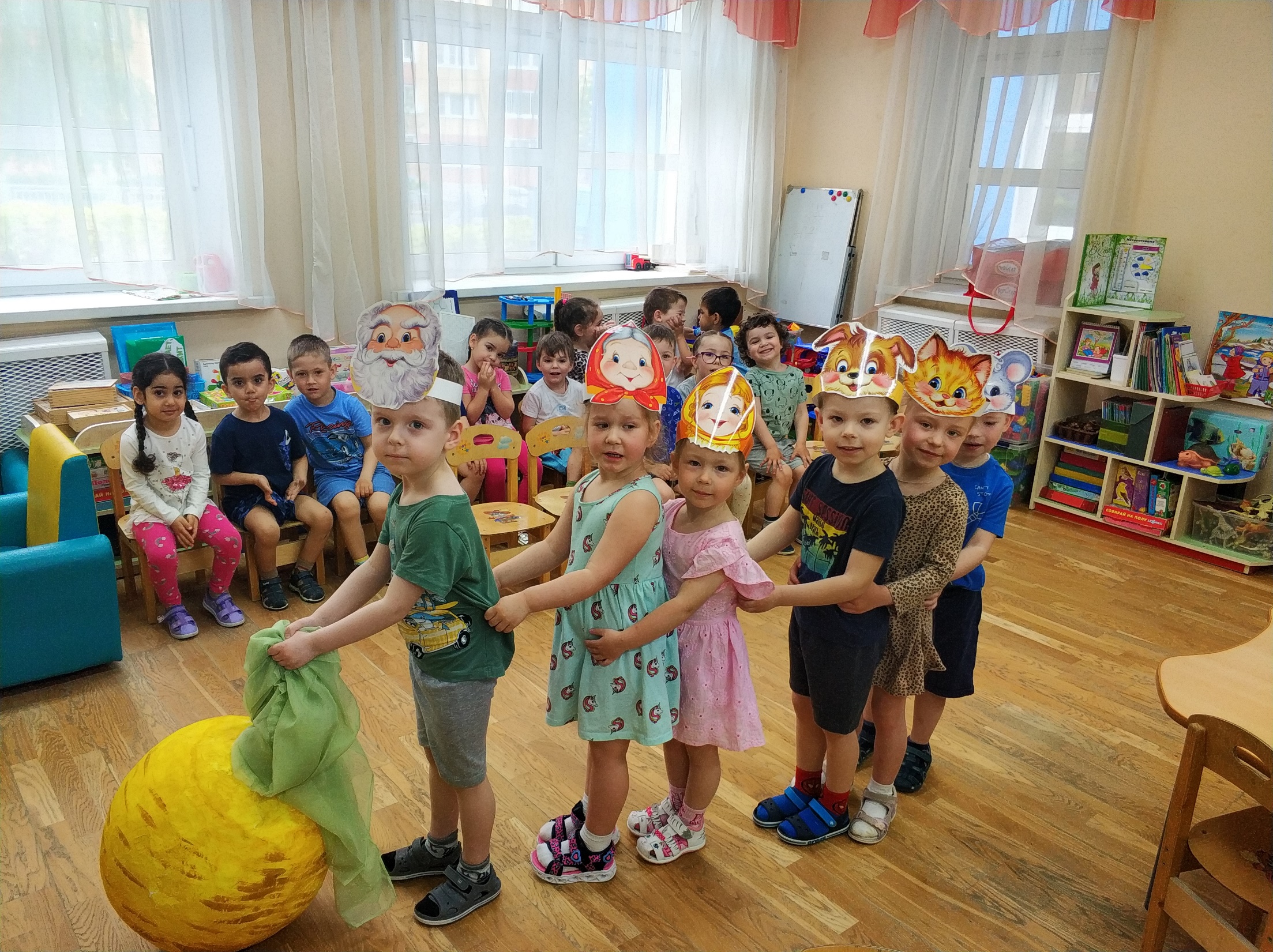 Участвуя в театрализованных играх, дети становятся участниками разных событий из жизни людей, животных, растений, что дает им возможность глубже познать окружающий мир. Одновременно театрализованная игра прививает ребенку устойчивый интерес к родной культуре, литературе, театру.
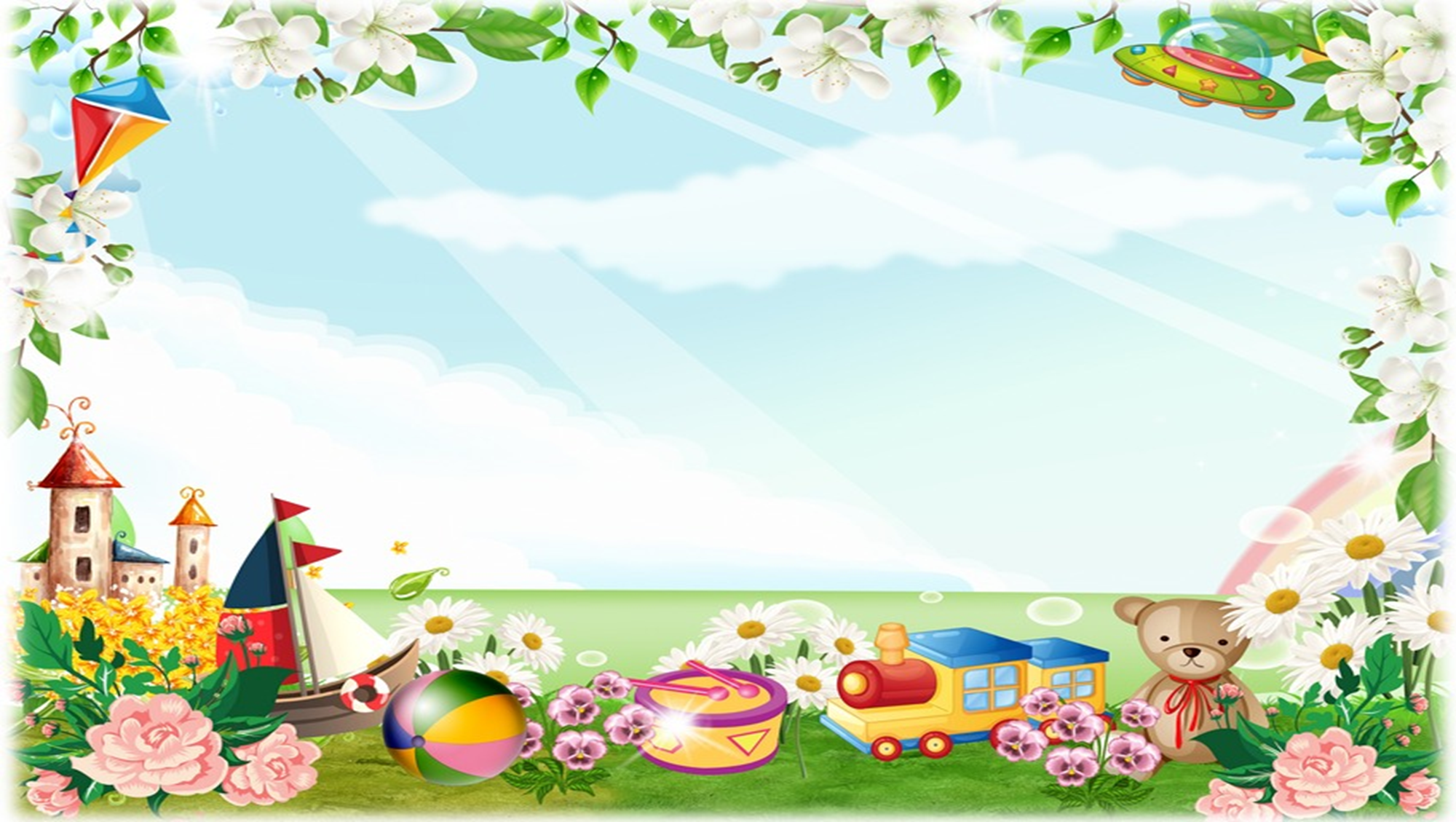 Вывод
Таким образом, игра связана со всеми сторонами воспитательной и образовательной работы детского сада. В ней отражаются и развиваются полученные знания и умения, закрепляются правила поведения, к которым приучают детей в жизни.